Nacka stad på västra sicklaön växer fram
Nacka stad 2030
14 000 NYA BOSTÄDER
10 000 NYA ARBETSPLATSER
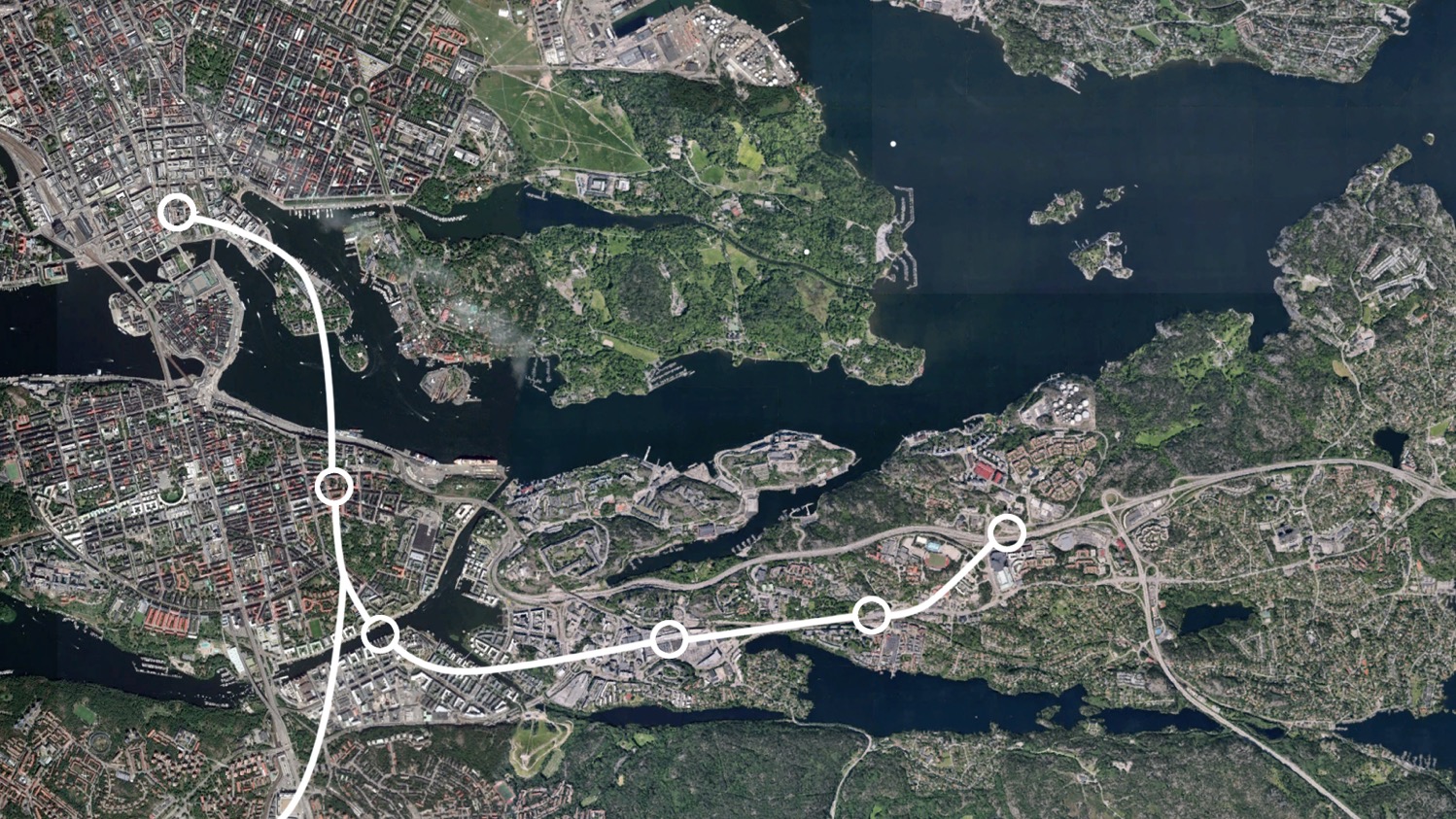 Tre  tunnelbanestationer i nacka
KUNGSTRÄDGÅRDEN
SOFIA
NACKA
HAMMARBY KANAL
JÄRLA
SICKLA
GOOGLE EARTH
IMAGE © 2018 DIGITAL GLOBE
Nacka stad nära och nyskapande
Här är det nära till allt: mötesplatser, natur och kultur – stadens puls, lugna platser och varandra.
Här är det enkelt att leva och arbeta  – att gå, cykla och åka kollektivt.
Här får du möta det oväntade – en mångfald av arkitektur, uttryck och människor – med ett aktivt liv mellan husen.
Här skapar vi en levande och hållbar stad för alla – där det kuperade landskapet, vattnet och platsens historia ger staden karaktär.
Här utvecklar vi staden i samspel med andra – tänker nytt, långsiktigt och innovativt.
Vill du  veta mer?
Gå in på nacka.se/stad